A bölcsész- és humántudományok helye az egyetemi innovációs ökoszisztémákban, valamint a céges ismerettranszfer folyamatokban hazai esettanulmányok alapján
Valóságos Könyvtár – Könyvtári Valóság VI. Konferencia
ELTE BTK, 2023.11.29.
Téma kiválasztásának háttere
Napjainkra társadalmi innováció részeként az ipari, illetve szolgáltató szektor szereplői számára is felértékelődnek a humántudományok
Mindez szükségessé teszi, hogy a bölcsész- és humántudományok hasznosítása trendjeit könyvtár- és információtudományi szempontból is vizsgálják.
Kérdés
Miért fontosak és hasznosíthatóak a bölcsészettudományok – a negyedik ipari forradalom hozta folyamatos átalakulás, a robotizáció és a digitalizáció folyamatos szintlépése idején – a cégek és az egyetemek kapcsolataiban?
Módszertan
Szakirodalom feldolgozás
Kvalitatítv kutatási módszerek közül elsődlegesen az interjú. 
17 interjú felépítése:
Kormányzati szereplők: 2 (ITM, NKFIH)
Hazai bölcsészképző helyek: 3 (DE, ELTE)
Hazai tudományegyetemek innovációs vezetői: 2(ELTE, SZTE)
Hazai egyetemi könyvtári főigazgatók: 3 (DE, ELTE, SZTE)
Üzleti szektor szereplői: 4 (Debrecen, Budapest9
Külföldi egyetemi könyvtári vezetők: 3 (EST, UK, USA)
Történeti kitekintés
XX. század előtt nem különült el a bölcsészettudományi képzés, e század kiemelkedő fejlődést eredményezett a természet- és műszaki tudományok területén, amelynek következtében a világ számos társadalmában az ipari munkaerő fontossága erősödött.
1945 után hazai helyzet.
Rendszerváltás után: humaniórák értéke jelentősen visszaszorult .
Így az ezredfordulóra hazánkban a bölcsészettudományi területek elsősorban a klasszikus, illetve a kulturális jellegű műveltséget jelentették.
Mindeközben a piacon
A nyelveket magas szinten beszélő szakembereket mind az államigazgatás, mind a magánszektor nemzetközi kapcsolatokkal foglalkozó szegmense alkalmazta.
A munkaerőpiacon sem hazánkban, sem az Európai Unióban nem találkoztunk az elmúlt 30 évben a bölcsész-munkanélküliség témájával.
A bölcsészképzés értékét is alátámasztja, hogy a magyarországi felvételiken az elmúlt 20 évben rendre a bölcsészettudományi karokra vették fel a legtöbb hallgatót.
A humántudományok haszna(interjúk alapján)
„Egyrészt tudatosan és tudományosan foglalkozni kell a technológia elidegenítő hatásával, a gyors fejlődéssel, amellyel a társadalmi struktúrák, kapcsolatrendszerek nem tudnak lépést tartani. Másrészt az egyetemek harmadik missziós feladata nemcsak technológiai és gazdasági, hanem társadalmi ügyeket is a felszínre hoz.” (NKIF)
A »hard« tudományok területén sincs igazi fejlesztés és innováció a humántudományok nélkül. Minden fejlesztést a társadalmi hasznosság jegyében értékelnek, annak kell megfelelni, hiszen végső soron emberek fogják használni. (SZTE)
Humántudományok megítélése a céges oldalról (interjúk alapján)
A bölcsész szemlélet mód értékes, sok esetben hiányzik is az üzleti szférából.(Olajipari cég)
„A bölcsészettudományi karokkal való együttműködést a nagy nyelvi modellek fejlesztése hozta el. Megnéztük, mi kell ahhoz, hogy a repetitív technológiával rendelkező mesterséges intelligencia technológiának tudjuk támogatást biztosítani. Rájöttünk, hogy hiányzik a nyelvi korpusz” (hazai bank)
Összegzés
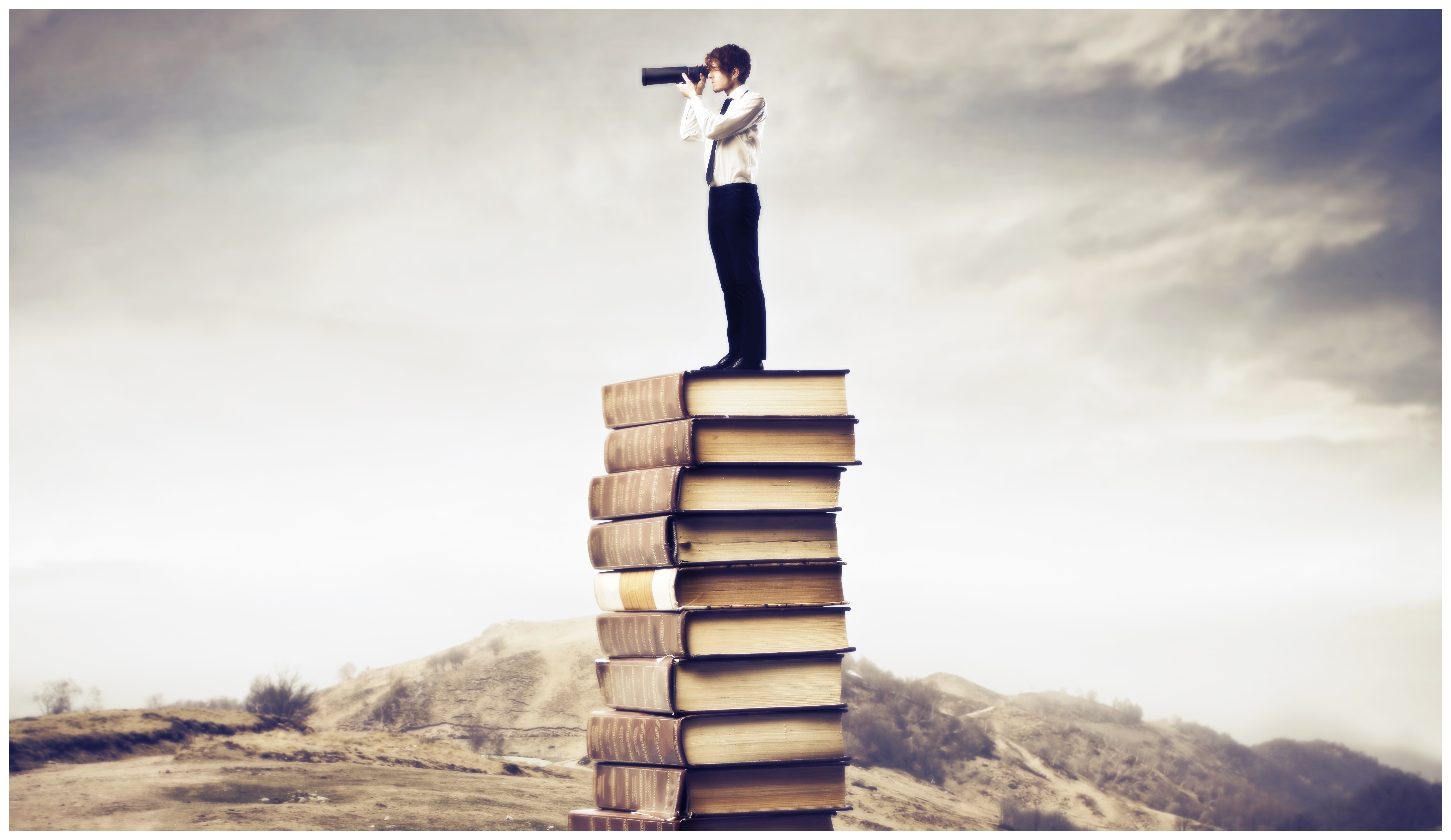 Hasonlóan a mérnöki, orvosi, vagy a természettudományi területekhez, a humán-, különösen bölcsészettudományi területeken is rendelkezésre állnak indikátorok az adat-, információ-, illetve a tudás áramlás aktivitásának mérésére.
Köszönöm a figyelmet!
Nemes László
doktorjelölt
ELTE Irodalomtudományi Doktori IskolaKönyvtártudományi doktori programemail: nemes.laszlo84@gmail.com